Results from the 2021 Scorecard on Racial and Ethnic State Health System Equity
www.commonwealthfund.org
Media teleconference: November 17, 2021
Embargoed 
until 12:01 am, 
November 18, 2021
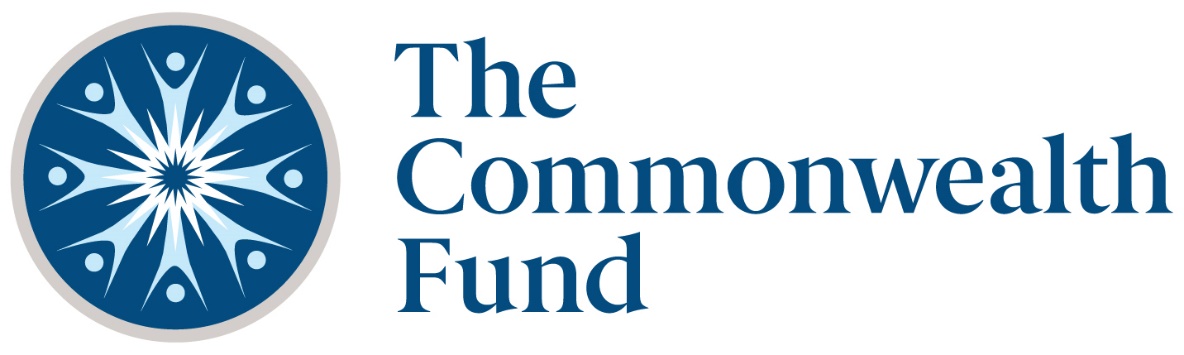 Exhibit 2
Introduction
Racial and ethnic inequities in health and health care are longstanding, are rooted in the structural racism embedded in U.S. policies, and have been exacerbated during the pandemic

The Commonwealth Fund’s State Scorecard on Health System Performance series has long tracked the functioning of each state’s health care system, but state averages can mask profound underlying inequities among different people

This tool will allow policy makers to understand the magnitude of health inequities and establish attainable benchmarks for reducing disparities
Exhibit 3
How We Created the State Equity Scorecard Report
The report uses 24 data indicators drawn from our State Scorecard representing aspects of health system performance that can be stratified by race/ethnicity

Report features measures for 5 racial and ethnic groups: Black, white, American Indian/Alaska Native (AIAN), Asian American, Native Hawaiian, and Pacific Islander (AANHPI), and Latinx/Hispanic

Data from 2019 and 2020

Measures are grouped into 3 dimensions: Health Outcomes, Health Care Access, Quality and Use of Health Care Services

Composite summary scores calculated for each group within each state (e.g. Black residents in TX) by aggregating performance measure data
Exhibit 4
Key Findings
Health equity does not exist in any state within the U.S., even those with stronger health systems

In every state, health system performance is markedly worse for many people of color, particularly Black, Latinx, and AIAN populations, when compared to white people

Only 6 states had above average performance for all racial and ethnic groups (for which data were available): Massachusetts, Connecticut, Rhode Island, New York, Hawaii, and Oregon 

Some Midwest states like Minnesota and Wisconsin have historically performed strongly in the State Scorecard series, but they report some of the largest racial inequities between groups

Others like Mississippi and Oklahoma show substandard performance for all groups, but still report sizable inequities within the state
Summary Findings
Exhibit 5
Health system performance for white people is above average in most states
Higher performance
Average
Performance (all groups)
White populations
Lower performance
Best score achieved in state
Notes: States are rank-ordered by highest state performance for white population. Grey dots represent the highest score achieved in each state by any of the five groups (if no grey dot is visible, the highlighted group has the top score). Height of the point represents state performance on a 1-100 point scale, with the centerline marking average performance (equivalent to the all-group median at the 50th percentile) among all the groups measured. Summary performance scores not available for all racial and ethnic groups in all states; missing dots for a particular group indicate that there are insufficient data for that state. 
Data: Commonwealth Fund 2021 Health System Performance Scores
Summary Findings
Exhibit 6
Health system performance among Black people is below average in most states and much worse than the best achieved in all states
Black populations
Higher performance
Best score achieved in state
Average Performance (all groups)
Lower performance
Notes: States are rank-ordered by highest state performance for Black population. Grey dots represent the highest score achieved in each state by any of the five groups (if no grey dot is visible, the highlighted group has the top score). Height of the point represents state performance on a 1-100 point scale, with the centerline marking average performance (equivalent to the all-group median at the 50th percentile) among all the groups measured. Summary performance scores not available for all racial and ethnic groups in all states; missing dots for a particular group indicate that there are insufficient data for that state. 
Data: Commonwealth Fund 2021 Health System Performance Scores
Summary Findings
Exhibit 7
Health system performance among Latinx/Hispanic people is below average in most states and much worse than the best achieved in all states
Higher performance
Average Performance (all groups)
Latinx populations
Lower performance
Best score achieved in state
Notes: States are rank-ordered by highest state performance for Latinx/Hispanic population. Grey dots represent the highest score achieved in each state by any of the five groups (if no grey dot is visible, the highlighted group has the top score). Height of the point represents state performance on a 1-100 point scale, with the centerline marking average performance (equivalent to the all-group median at the 50th percentile) among all the groups measured. Summary performance scores not available for all racial and ethnic groups in all states; missing dots for a particular group indicate that there are insufficient data for that state. 
Data: Commonwealth Fund 2021 Health System Performance Scores
Summary Findings
Exhibit 8
Six states with better-than-average & three states with below average health system performance for all groups; within state disparities exist in each
Higher performance
AANHPI populations
AIAN populations
Black populations
Latinx/Hispanic populations
Average
Performance (all groups)
White populations
Lower performance
better-than-average
below average
Notes: Only states with sufficient data for at least two racial and ethnic groups included. Height of the point represents state performance on a 1-100 point scale, with the centerline marking average performance (equivalent to the all-group median at the 50th percentile) among all the groups measured. Summary performance scores not available for all racial and ethnic groups in all states; missing dots for a particular group indicate that there are insufficient data for that state. AANHPI = Asian American, Native Hawaiian, and Pacific Islander; AIAN = American Indian/Alaska Native. 
Data: Commonwealth Fund 2021 Health System Performance Scores
Summary Findings
Exhibit 9
Many states have strong performance for some racial and ethnic groups, but still face large disparities (six examples)
Higher performance
AANHPI populations
AIAN populations
Black populations
Latinx/Hispanic populations
Average Performance (all groups)
White populations
Lower performance
Notes: Only states with sufficient data for at least two racial and ethnic groups included. Height of the point represents state performance on a 1-100 point scale, with the centerline marking average performance (equivalent to the all-group median at the 50th percentile) among all the groups measured. Summary performance scores not available for all racial and ethnic groups in all states; missing dots for a particular group indicate that there are insufficient data for that state. AANHPI = Asian American, Native Hawaiian, and Pacific Islander; AIAN = American Indian/Alaska Native. 
Data: Commonwealth Fund 2021 Health System Performance Scores
health outcomes
Health Outcomes
Exhibit 11
Black people are more likely, in most states, to die early in life from conditions that are treatable with timely access to high-quality health care
Mortality amenable to health care, deaths per 100,000 population
Black populations
Higher mortality
Lowest group mortality observed in state
U.S. rate 
(all groups)
84 per 100,000
Lower mortality
Notes: Grey dots represent the lowest mortality rate achieved in each state by any of the five groups (if no grey dot is visible, the highlighted group has the lowest rate). The centerline marks the U.S. premature mortality rate for all people. Data not available for all racial and ethnic groups in all states; missing dots for a particular group indicate that there are insufficient data for that state. 
Data: CDC, 2018 and 2019 National Vital Statistics System (NVSS), All-County Micro Data, Restricted Use Files.
Health Outcomes
Exhibit 12
AIAN people are more likely, in most states, to die early in life from conditions that are treatable with timely access to high-quality health care
Mortality amenable to health care, deaths per 100,000 population
Higher mortality
AIAN populations
Lowest group mortality observed in state
U.S. rate 
(all groups)
84 per 100,000
Lower mortality
Notes: Grey dots represent the lowest mortality rate achieved in each state by any of the five groups (if no grey dot is visible, the highlighted group has the lowest rate). The centerline marks the U.S. premature mortality rate for all people. Data not available for all racial and ethnic groups in all states; missing dots for a particular group indicate that there are insufficient data for that state. AIAN = American Indian/Alaska Native. 
Data: CDC, 2018 and 2019 National Vital Statistics System (NVSS), All-County Micro Data, Restricted Use Files.
health care access
Health Care Access
Exhibit 14
Although the ACA’s coverage expansion improved inequities, state uninsured rates are generally higher for Latinx/Hispanic adults
Uninsured adults ages 19-64 (%)
Higher uninsured 
rate
Latinx populations
Lowest group uninsured rate observed in state
U.S. rate
(all groups)
12.9%
Lower uninsured rate
Notes: Grey dots represent the lowest uninsured rate achieved in each state by any of the five groups (if no grey dot is visible, the highlighted group has the lowest rate). The centerline marks the U.S. uninsured rate for all people. Data not available for all racial and ethnic groups in all states; missing dots for a particular group indicate that there are insufficient data for that state.
Data: American Community Survey Public Use Micro Sample (ACS-PUMS) 2019 1-year file.
Health Care Access
Exhibit 15
Although the ACA’s coverage expansion improved inequities, state uninsured rates are generally higher for Black adults
Uninsured adults ages 19-64 (%)
Higher uninsured 
rate
Black populations
Lowest group uninsured rate observed in state
U.S. rate
(all groups)
12.9%
Lower uninsured rate
Notes: Grey dots represent the lowest uninsured rate achieved in each state by any of the five groups (if no grey dot is visible, the highlighted group has the lowest rate). The centerline marks the U.S. uninsured rate for all people. Data not available for all racial and ethnic groups in all states; missing dots for a particular group indicate that there are insufficient data for that state.
Data: American Community Survey Public Use Micro Sample (ACS-PUMS) 2019 1-year file.
Exhibit 16
Summary
State health systems are not working for many people of color

Racial and ethnic disparities in health and health care are evident in every state, even those with stronger health systems

Health system performance is markedly worse for many people of color, particularly Black, Latinx, and AIAN populations, when compared to white people
Exhibit 17
Using the Scorecard, more than just a report…
Online interactive content + Printable PDF
A new tool that identifies differential health system performance between racial and ethnic groups

Provides insight across & within states

State & racial and ethnic group profiles provide focused detail with summary information and data points for all 24 indicators
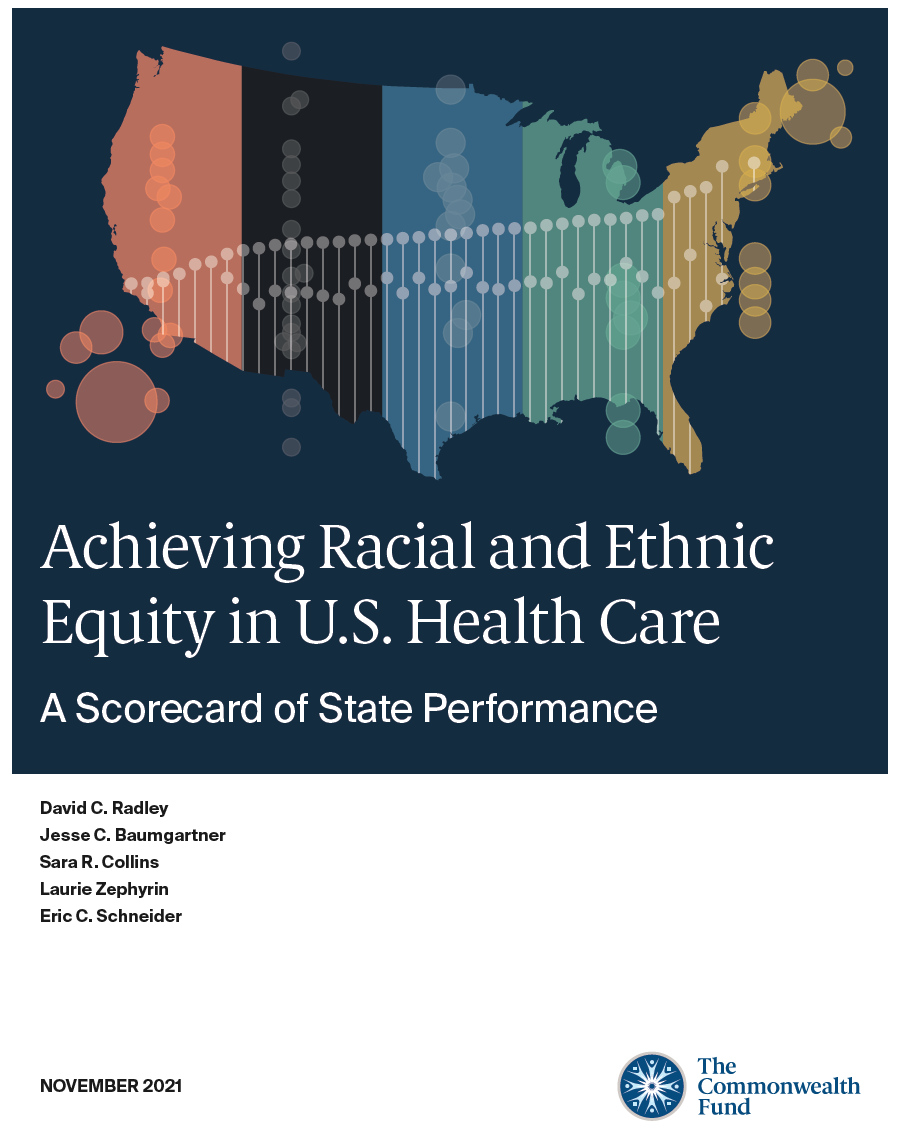 Exhibit 18
State Profiles
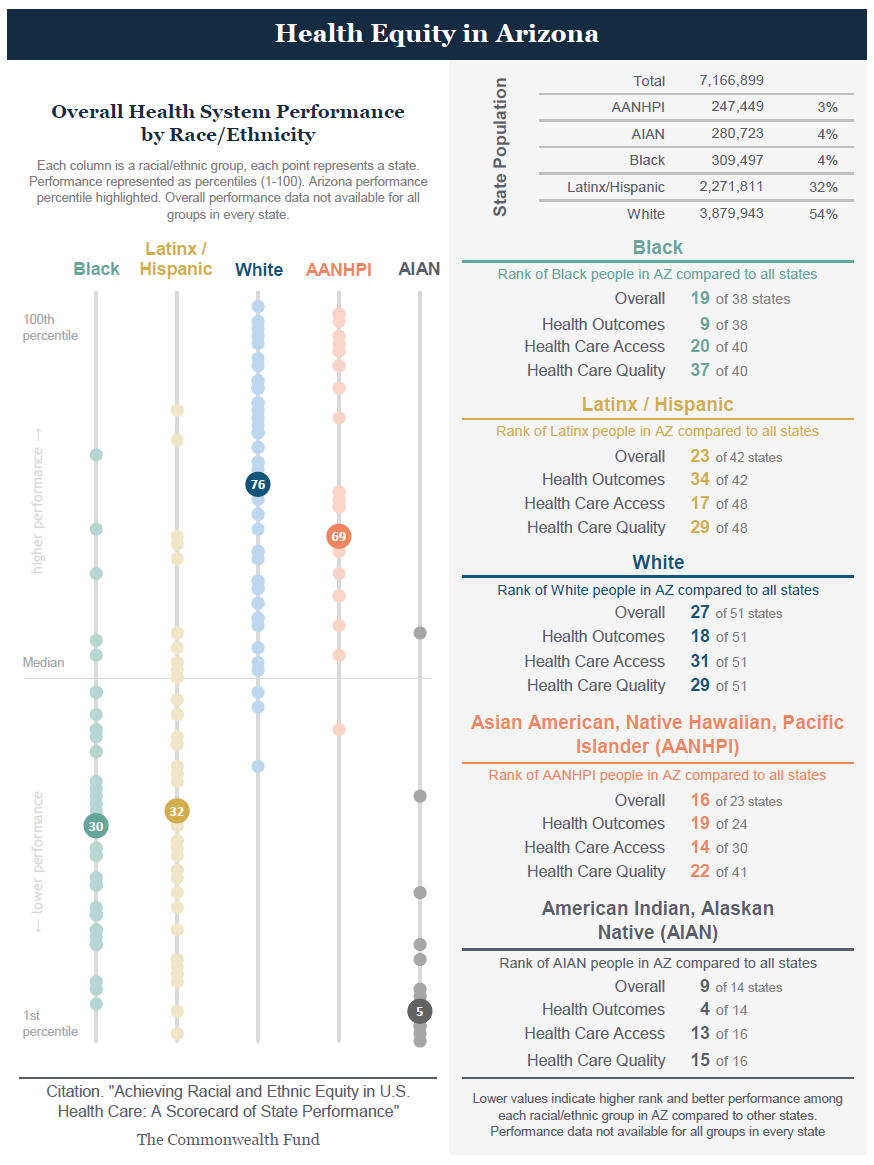 Performance scores and group-specific ranks for each of the 5 racial and ethnic groups

Performance scores on each of the 3 dimensions to help target areas of relative strength or weakness

State-specific data for each indicator
Exhibit 19
Racial and Ethnic Group Profiles
Performance detail for each of 5 racial and ethnic groups featured in the report

State rankings

Top- and bottom-performing states

Data tables for benchmarking
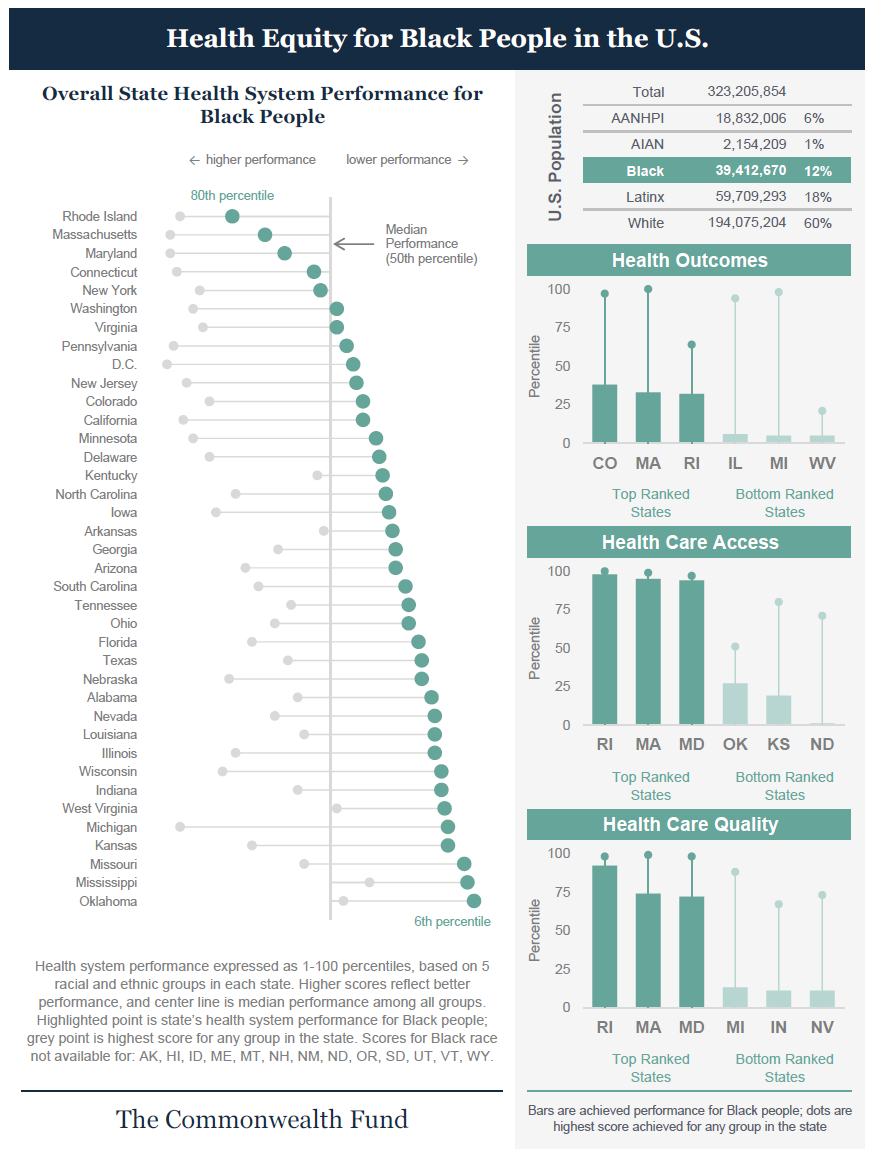